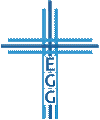 Vielfältige Gaben in der Gemeinde
Epheser 4,7-10
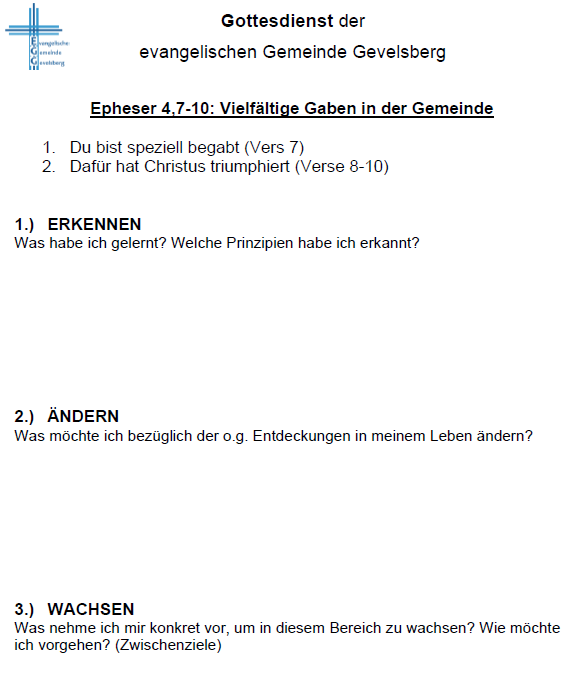 Du bist speziell begabt (Vers 7)
Dafür hat Christus triumphiert (Verse 8-10)
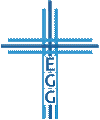 1. Du bist speziell begabt
„Dienst-Gnade“  Gaben des Geistes (vgl. Römer 12,6-8;		     1. Korinther 12,4-10; 1. Petrus 4,10-11)
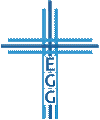 Vielfältige Gaben in der Gemeinde
1. Du bist speziell begabt
Gaben erfüllen zwei große Zwecke
Zurüstung / Erbauung der Gemeinde (Epheser 4,11-12)
Verherrlichung Gottes (1. Petrus 4,10-11)

Gaben sind souverän von Gott gegeben
Christus / Geist / Vater geben die Gaben (Epheser 4,7; vgl. 1. Korinther 12,4-7.11; Römer 12,3ff)
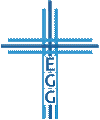 Vielfältige Gaben in der Gemeinde
1. Du bist speziell begabt
Gaben sind essentielle Elemente in Gottes Plan
Wir brauchen uns einander (Römer 12,5; 1. Korinther 12,12ff)

Gaben sind zu Gottes Verherrlichung gegeben
„damit in allem Gott verherrlicht wird durch Jesus Christus“ (1. Petrus 4,10-11)
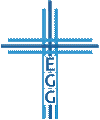 Vielfältige Gaben in der Gemeinde
1. Du bist speziell begabt
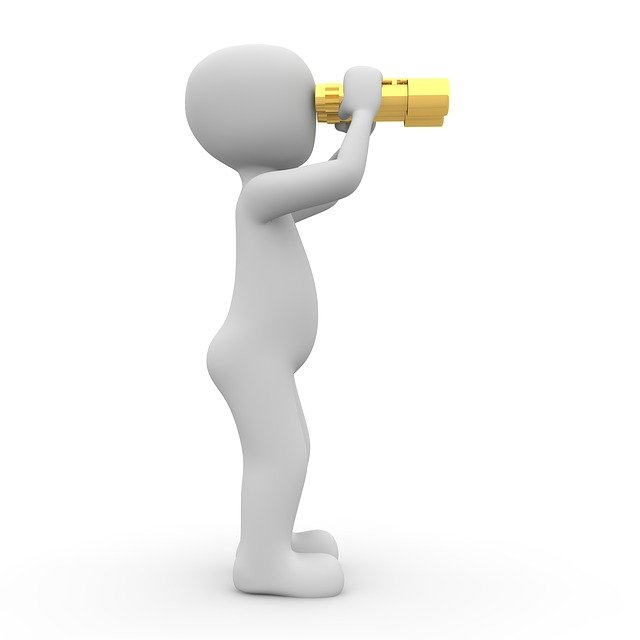  Kennst du deine Gaben?
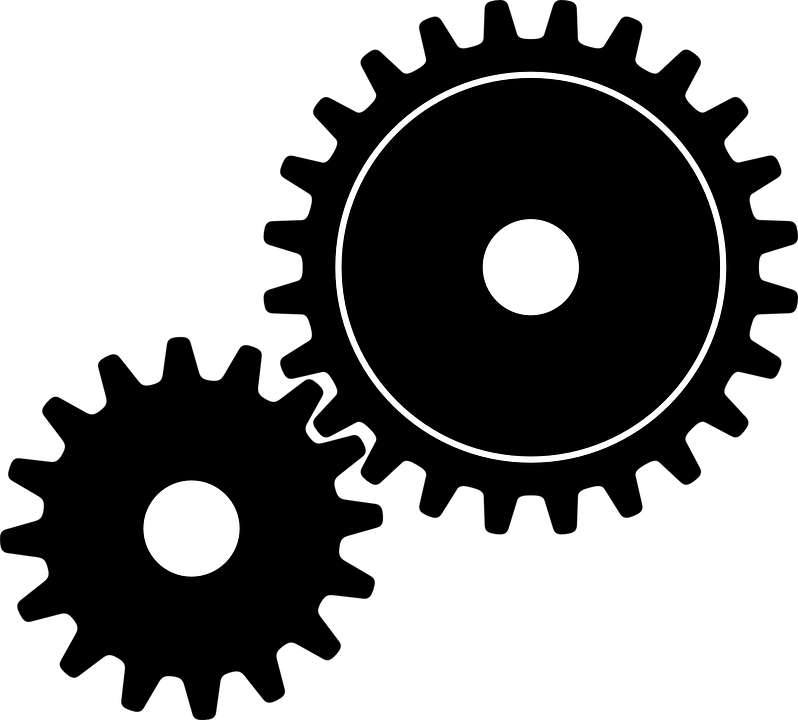 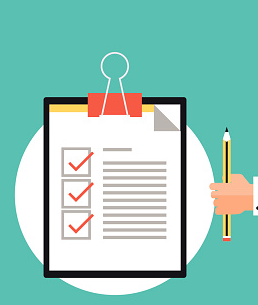 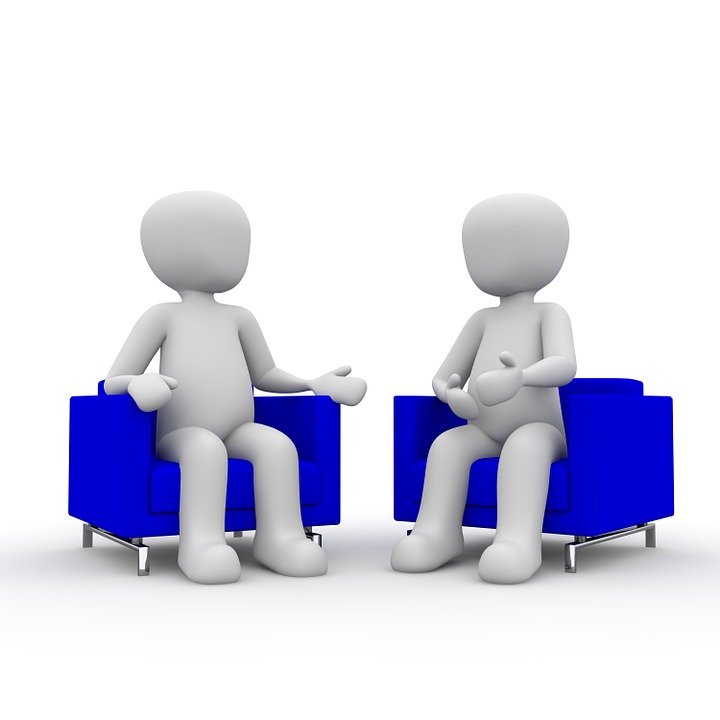 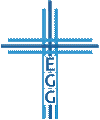 Vielfältige Gaben in der Gemeinde
1. Du bist speziell begabt
 Vertraue dem Herrn, dass er die das beste Gaben-Geschenk verliehen hat!
 Erfreue dich der Vielfalt der Gaben in seinem Reich!
 Habe einen korrekten TEAM-Gedanken!
 Schiele nicht auf andere!
 Tue das, was Gott dir vor die Füße legt!
 Gehe Wagnisse ein!
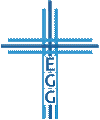 Vielfältige Gaben in der Gemeinde
2. Dafür hat Christus triumphiert
AT-Zitat im NT (Psalm 68,19)
AT-Kontext und -Bedeutung (Verse 2-3.12-13.15.18-19.22.24)
	 In Psalm 68 geht es um Kriegsgeschehen und Gottes Sieg.
Bedeutung im Kontext des NTs
	 Der Sieg Christi am Kreuz, sein Triumphzug in den Himmel und
		  das Verteilen von Gaben
	 Durch sein siegreiches Wirken hat Christus das Recht
	   erlangt, Gaben zu verteilen
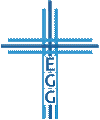 Vielfältige Gaben in der Gemeinde
2. Dafür hat Christus triumphiert
Erst Herab-, dann Heraufsteigen (vgl. Johannes 3,13; 6,62)
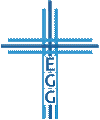 Vielfältige Gaben in der Gemeinde
Vielfältige Gaben in der Gemeinde
Epheser 4,7-10
Du bist speziell begabt (Vers 7)
Dafür hat Christus triumphiert (Verse 8-10)
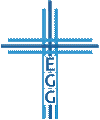 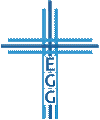